composition
What is it ? Recap 
Moving forward.
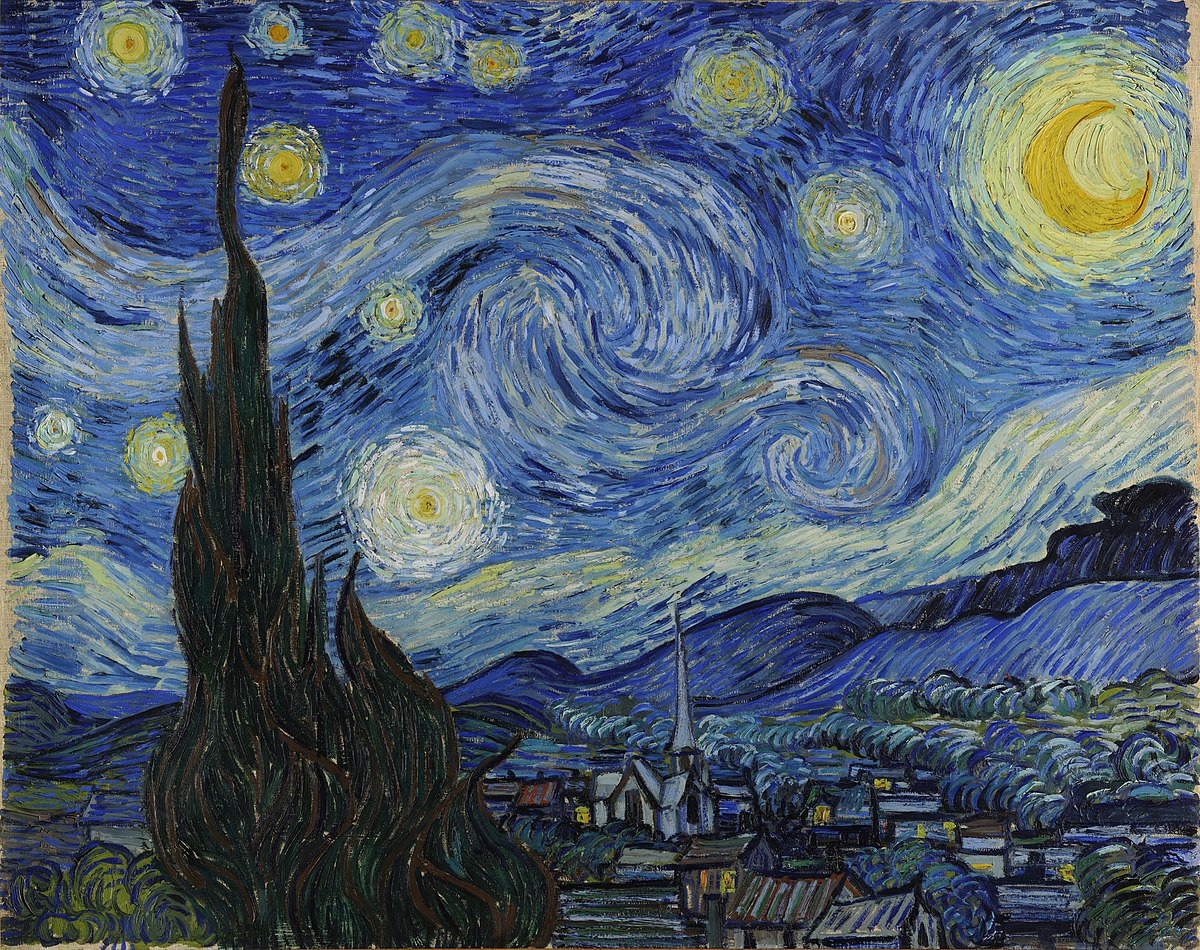 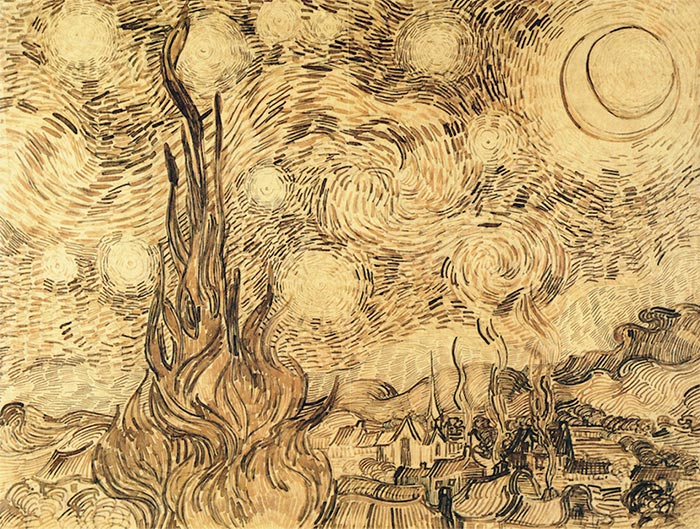 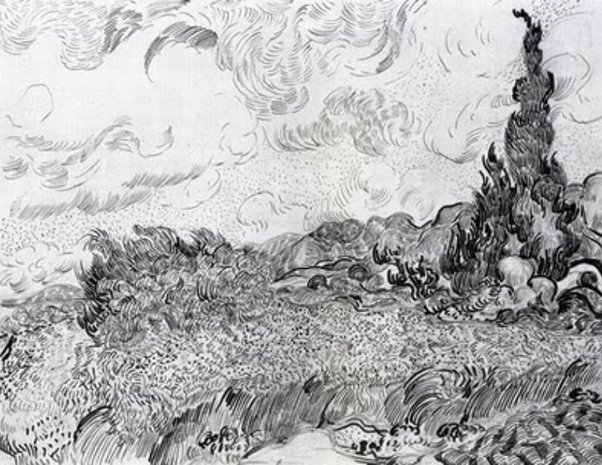 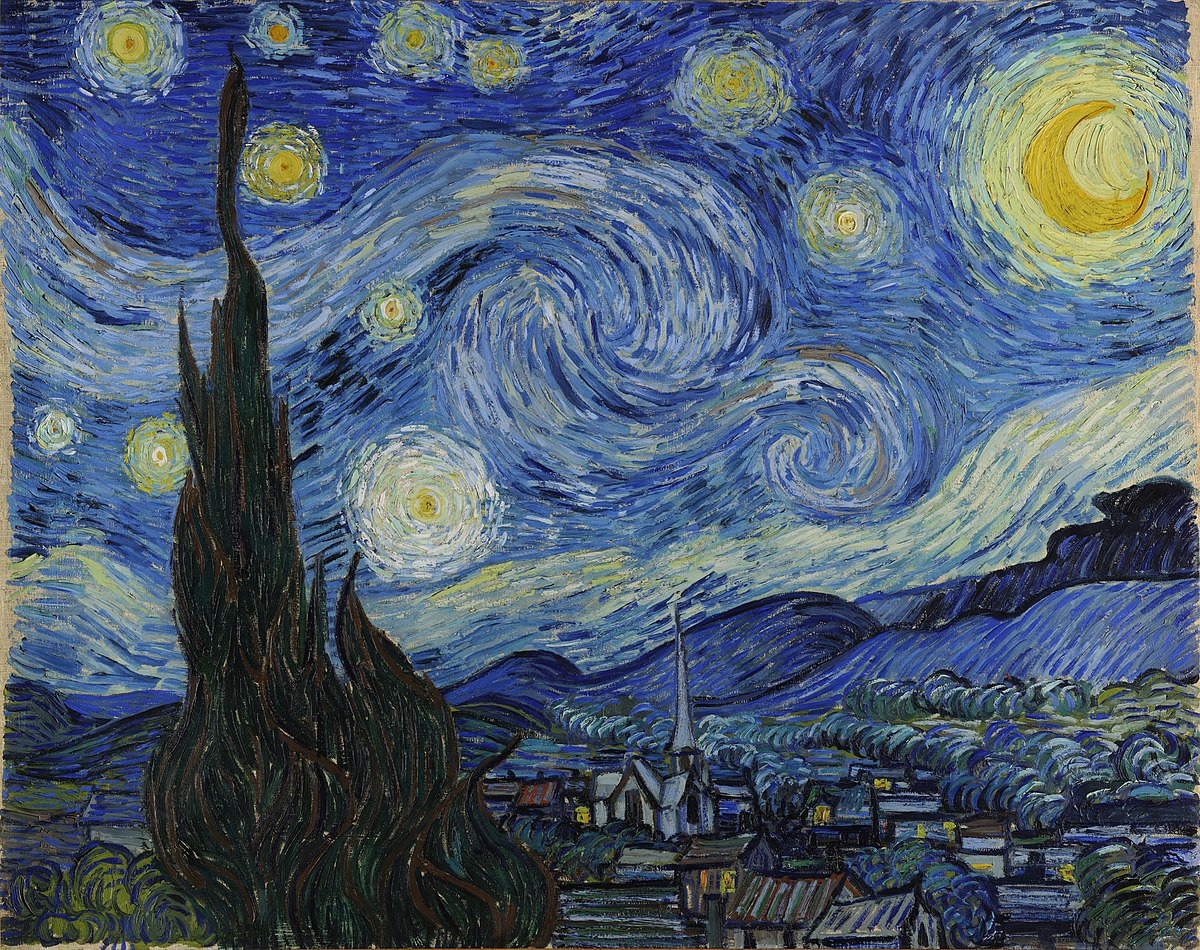 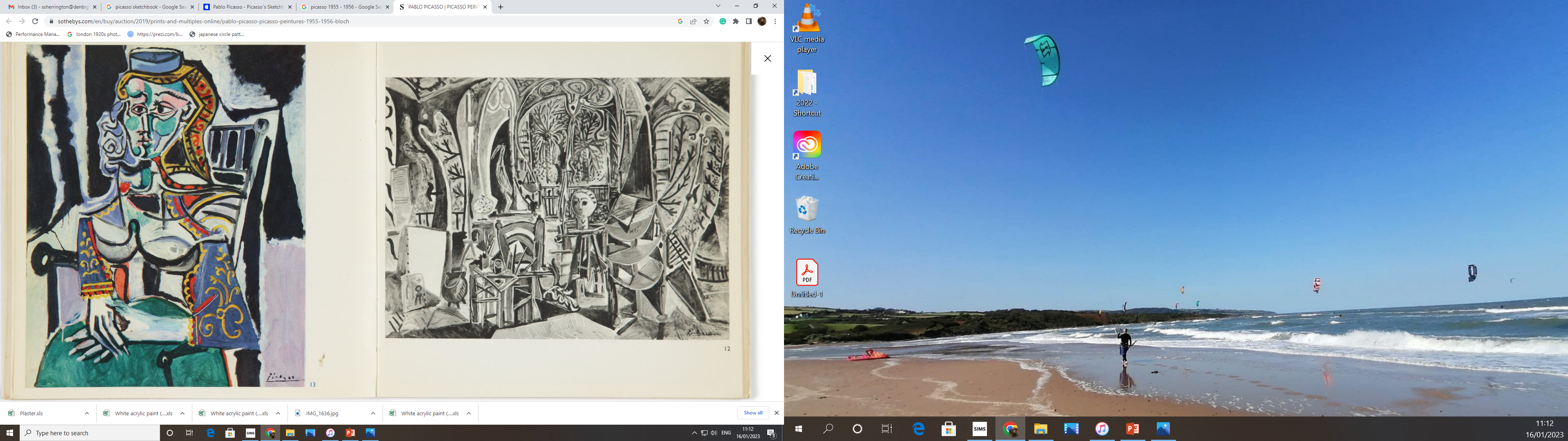 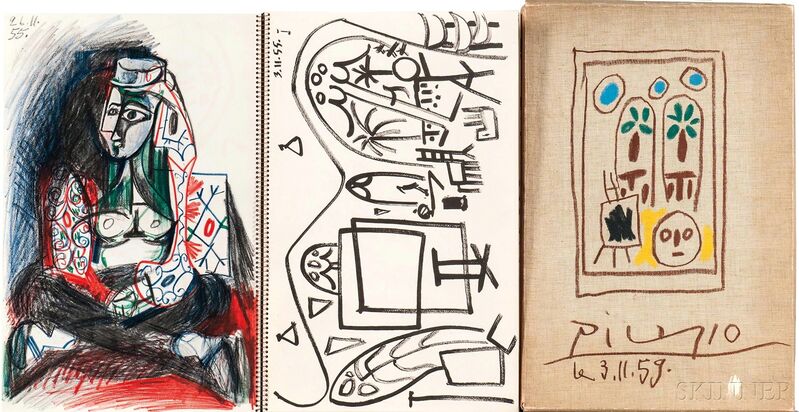 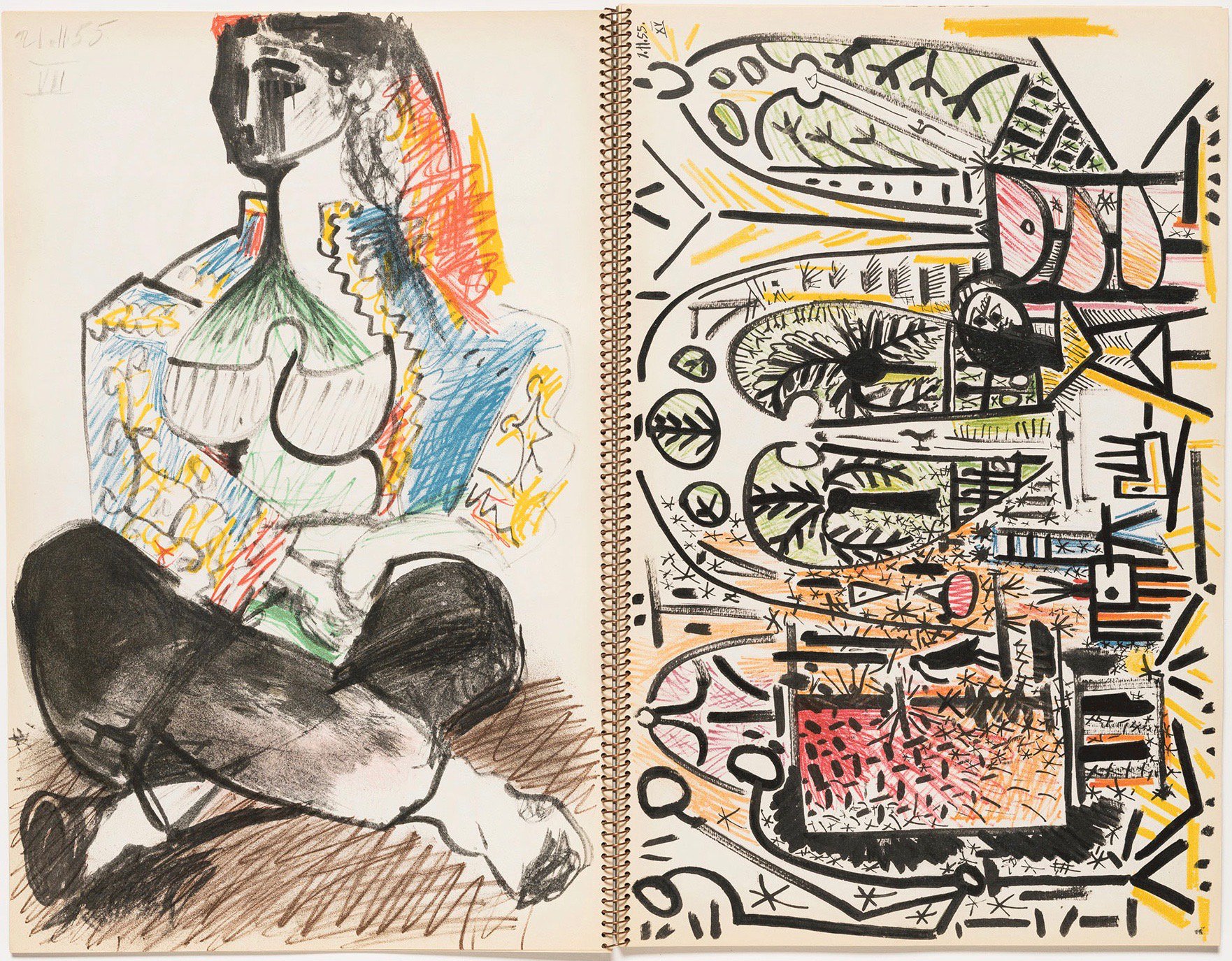 Hundertwasser v Basquiat
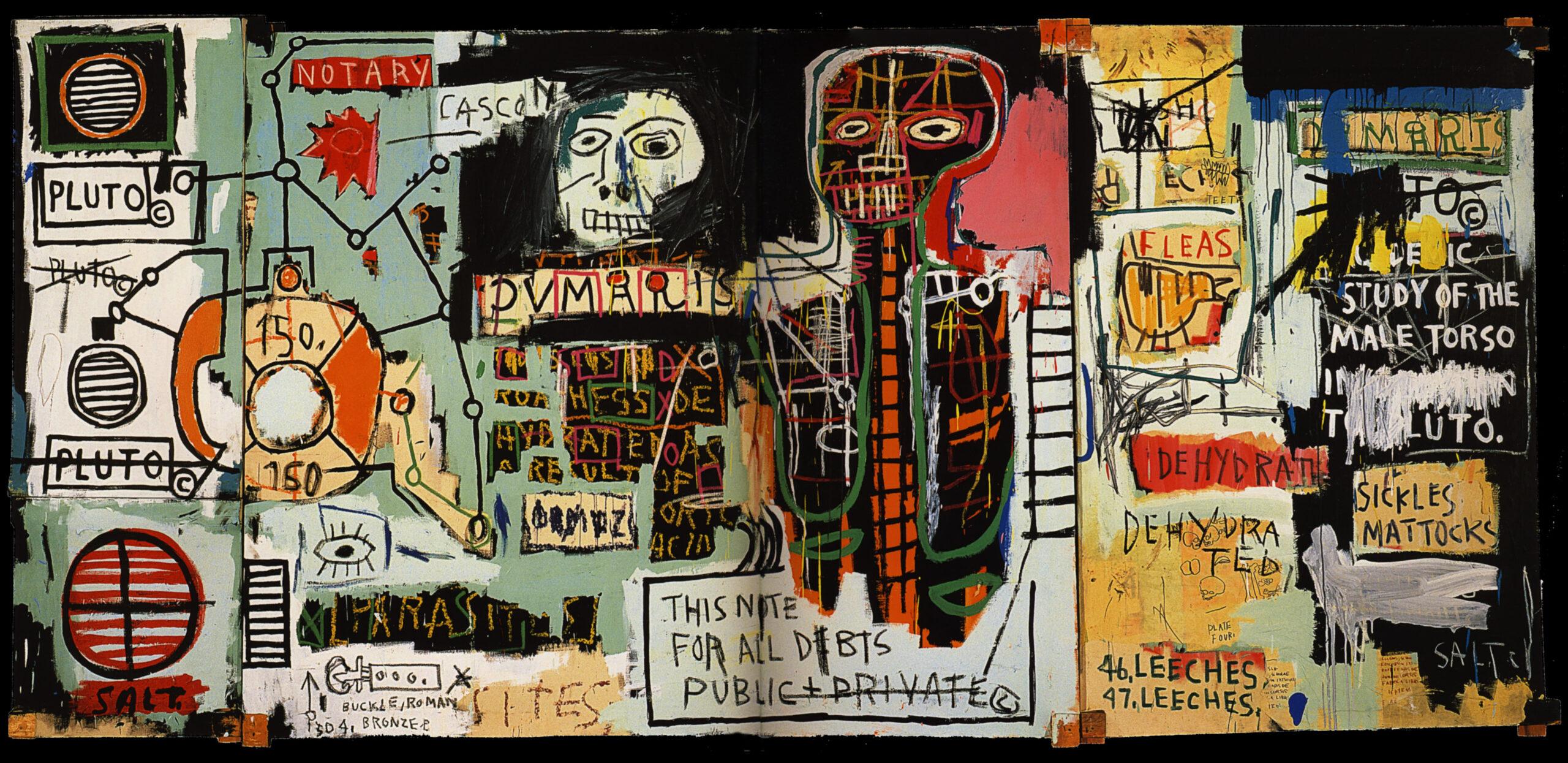 How are they different ?
1
2
3
4
5
Which do you think is more personal  ?
Why?
Teachers thoughts
Hundertwasser’s painting looks more planned 
Colour is carefully constructed

Basquiat  painting seems more spontaneous looks like he's making it up as he goes along 
Freestyling  like the music he likes- Jazz
More to unpick a visual puzzle 
BASQUIATS  work talks to me ………….. Asks more of me  more to think about…..
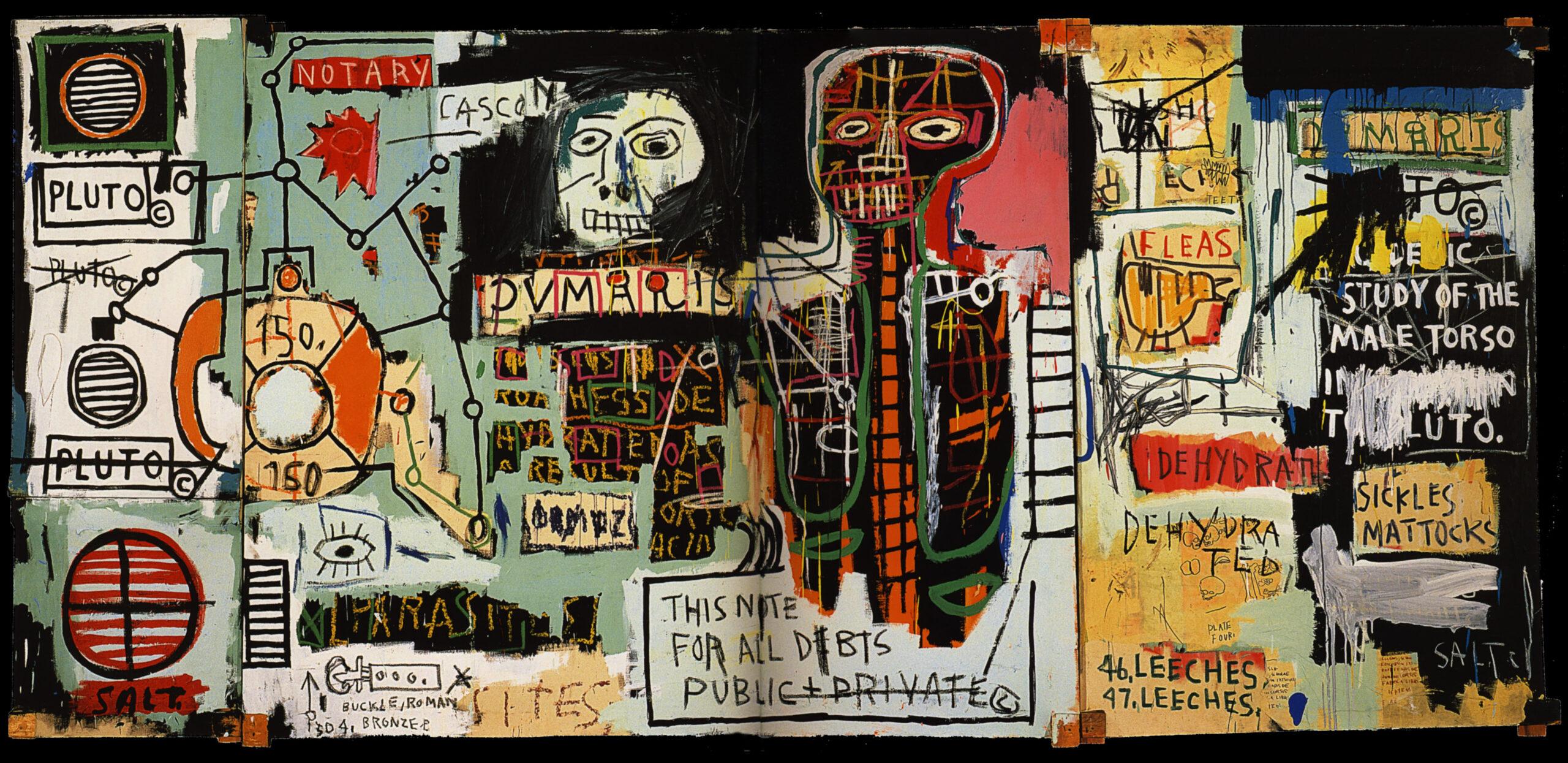 So what next ?
Develop your drawing style
Develop your understanding of Basquiat's compositional style
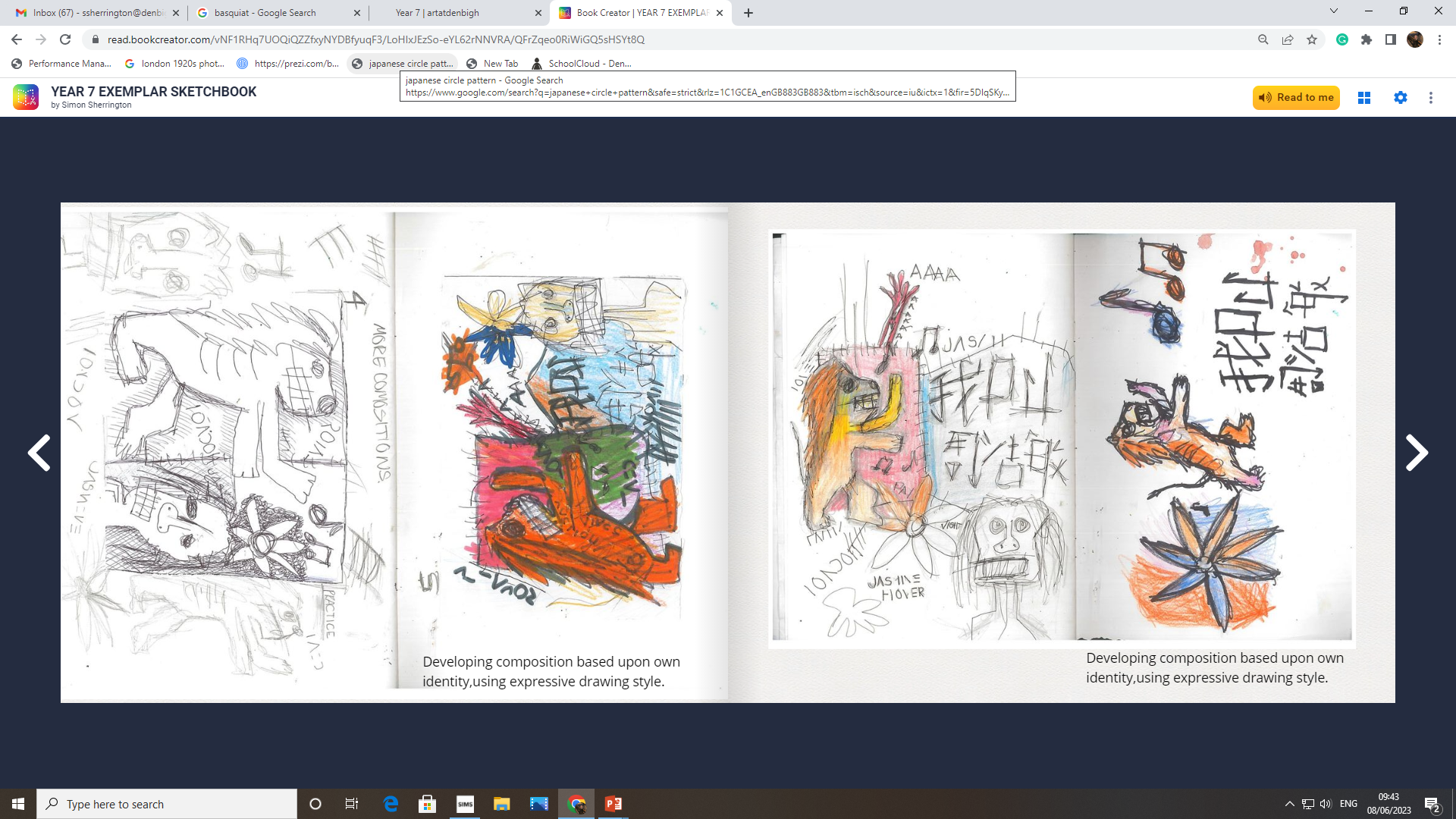 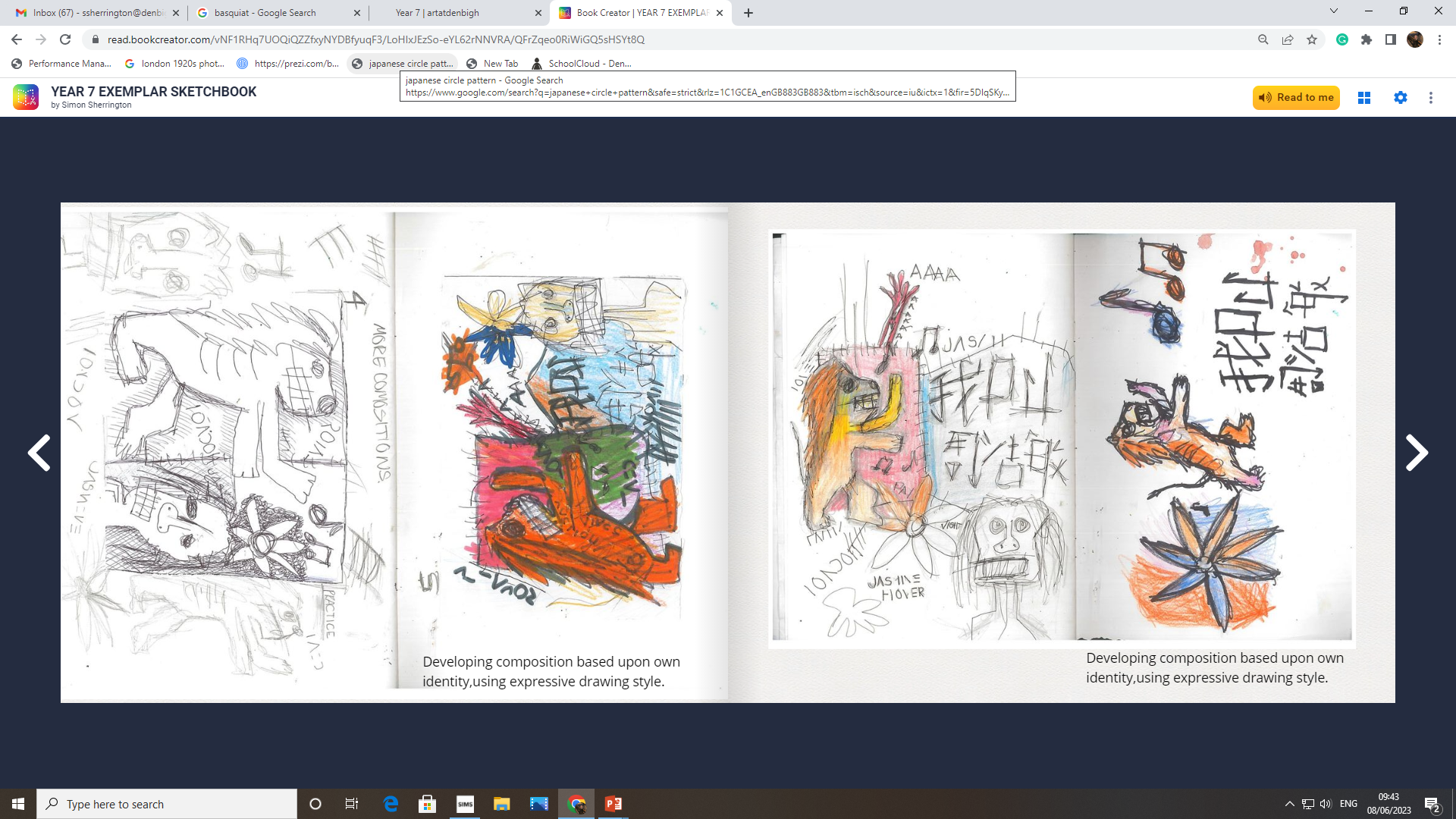 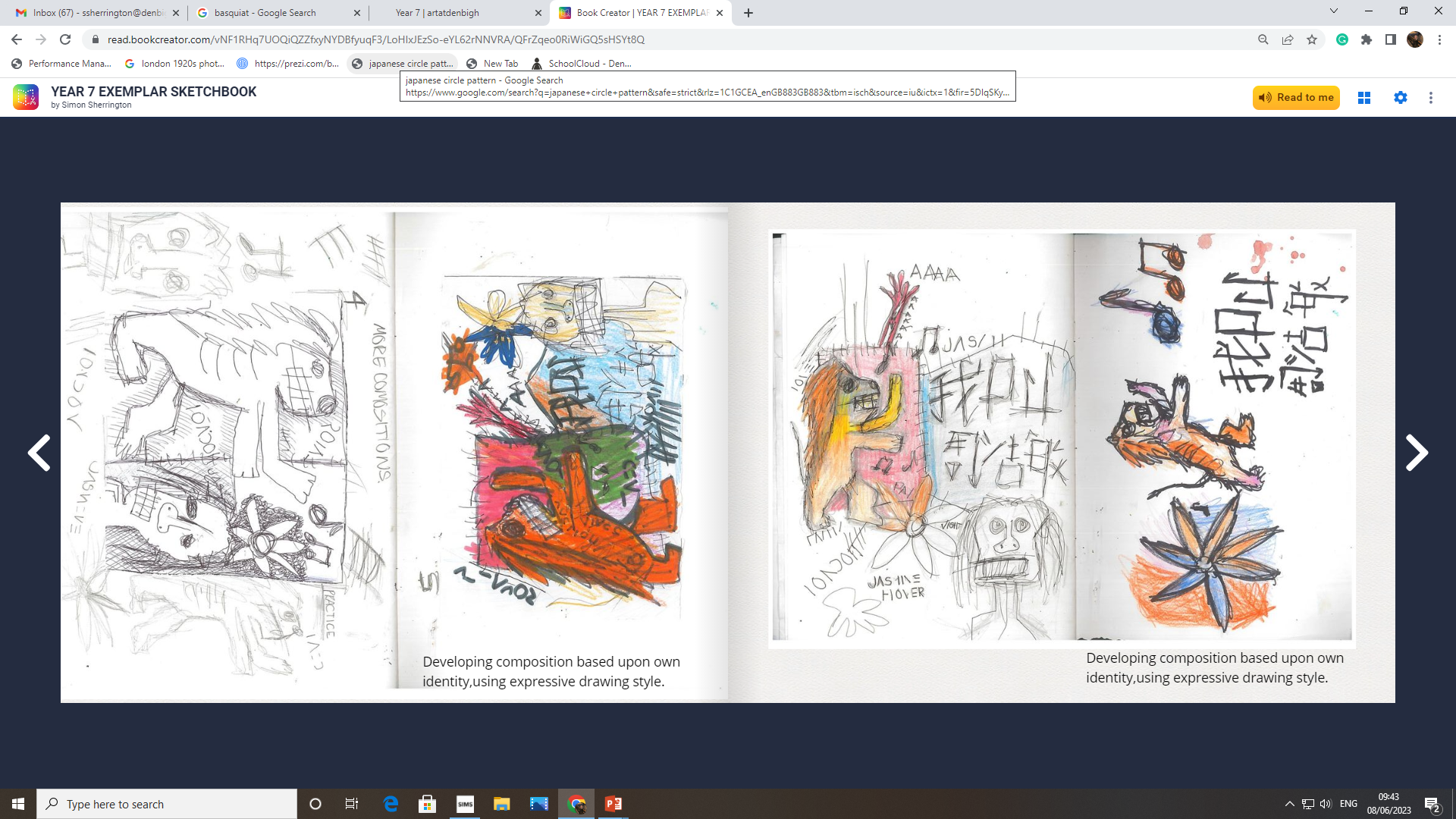 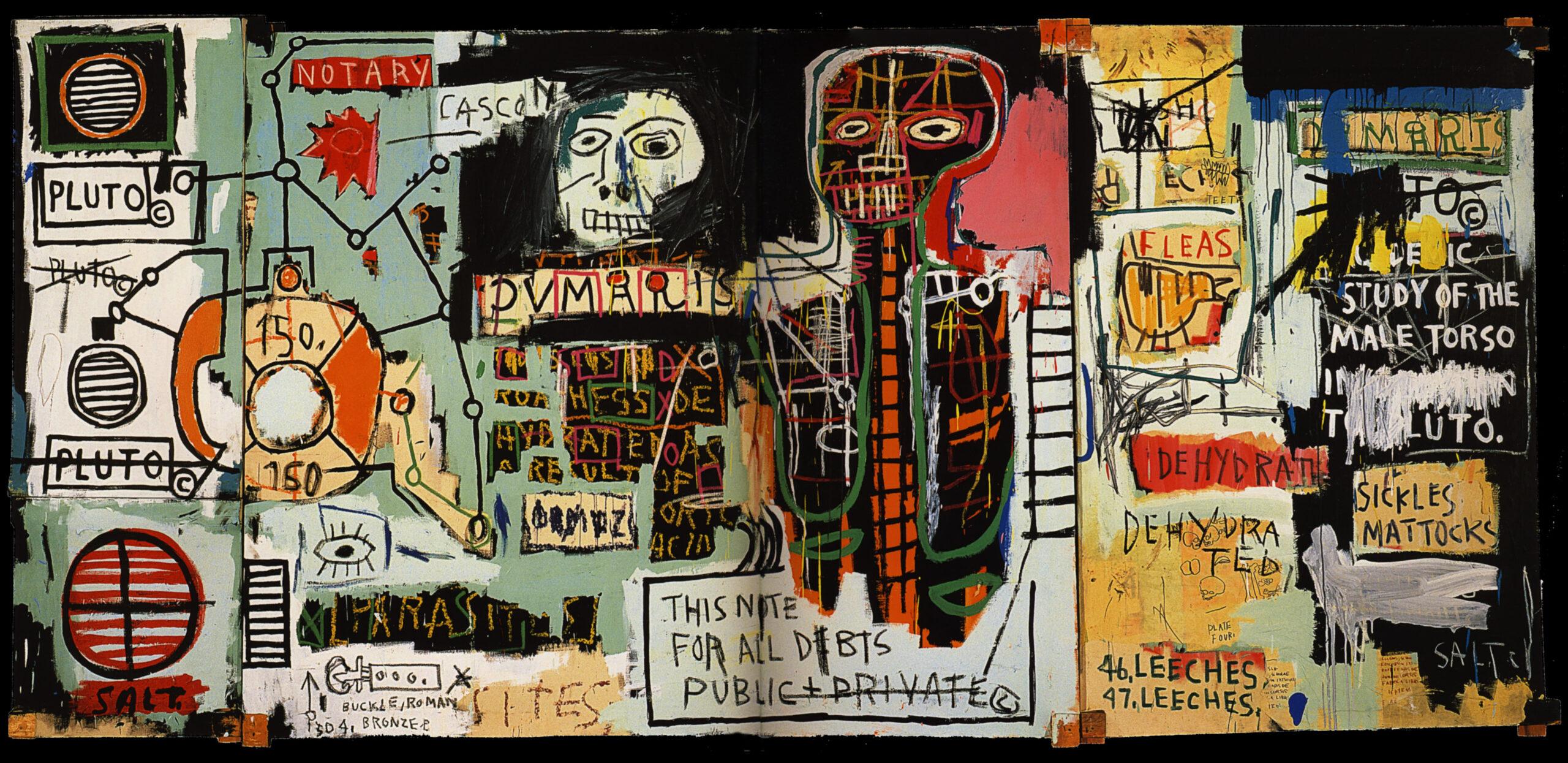 So what next ?
Develop your drawing style
Develop your understanding of Basquiat's compositional style
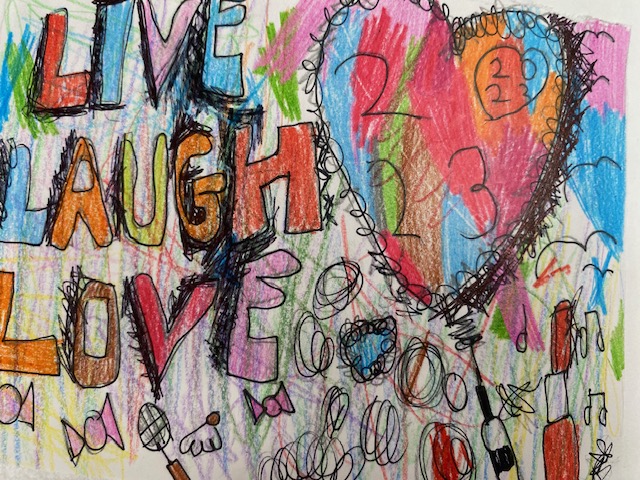 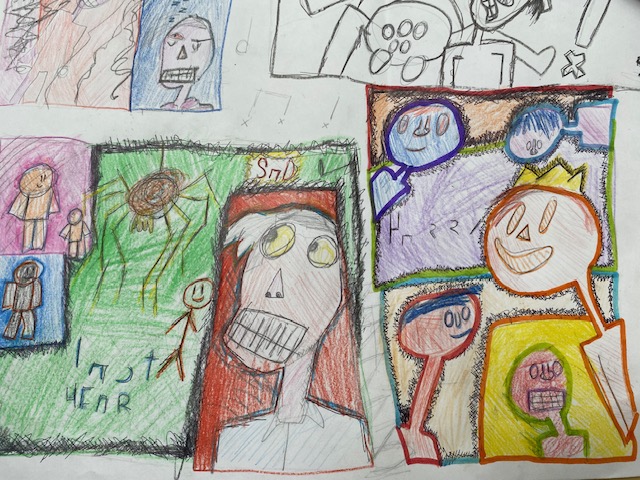 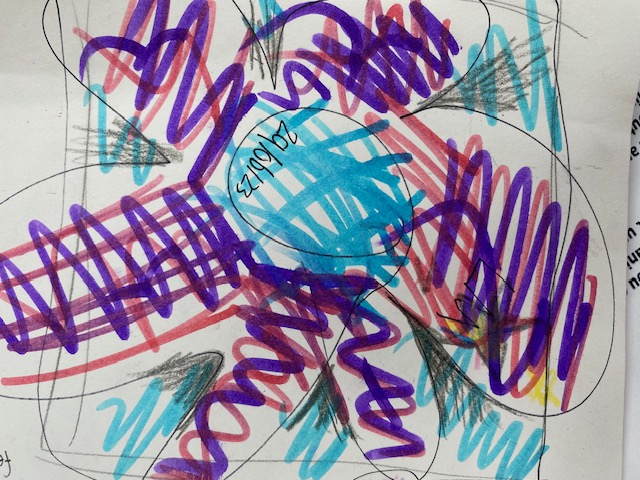